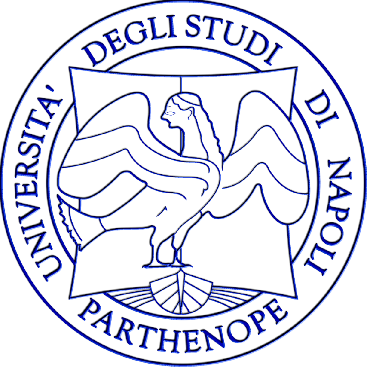 Corso di Ragioneria Generale

L’operazione di vendita
(approfondimenti)

Prof. Stefano Coronella
L’operazione di vendita
La vendita - ultima operazione di gestione - si attua mediante la cessione dei prodotti ottenuti mediante l’operazione di trasformazione. La vendita è il contratto che ha per oggetto il trasferimento della proprietà di un bene o il trasferimento di un altro diritto dietro il pagamento di un prezzo.
Due profili di osservazione di diversa natura: 
(1) originario (liquidità in entrata) – accolto in conti finanziari-numerari;
(2) derivato (cessione di prodotti/servizi) - accolto in conti economico di reddito - non numerari – RICAVO espressione monetaria del bene/sevizio ceduto

Nelle vendite imponibili deve essere addebitata al cliente, oltre al prezzo dei beni, anche l’IVA commisurata al prezzo stesso, applicando una determinata aliquota percentuale. Tale imposta, liquidata sulle vendite, costituisce un debito verso l’Erario.

La scrittura contabile  “generica”:
L’operazione di vendita
Il ricavo della cessione: può essere rilevato in conti sintetici, quali «Prodotti c/vendite» o «Merci c/vendite» «Servizi c/vendite» oppure in specifici conti vendite, a seconda della denominazione o della specie del bene venduto, come Prodotto X c/vendite» o «Merce A c/vendite» o «Servizi x c/vendite» 

Movimento della liquidità:  rilevare sempre 2 momenti → l’emissione della fattura (e quindi il conto “crediti verso clienti”) e il metodo di regolamento. Ciò anche se questo avviene contestualmente.
Esempio: 
L’azienda Alfa vende prodotti per € 1.000 + IVA 22% Incasso ½ per cassa, ½ banca.
L’operazione di vendita
Accanto all’attività principale, la combinazione produttiva può prestare anche una serie di servizi collaterali: un esempio tipico è rappresentato dalla lavorazione di materie prime di terzi. I ricavi connessi a tali prestazioni sono normalmente contabilizzati nel conto “Lavorazioni per conto di terzi” o analogo.
In questa circostanza, l’azienda non vende prodotti finiti, ma effettua un servizio a terzi. 

Esempio: L’azienda Alfa riceve da un suo cliente materie su cui effettuare una particolare lavorazione. Al termine Alfa restituisce al cliente le materie opportunamente lavorate ed emette fattura per € 1.500.
L’operazione di vendita
Un esempio di ricavo non tipico è costituito dall’affitto di beni di proprietà dell’azienda a terzi, di norma rappresentati da beni immobili.

Esempio: Si cede in affitto un capannone contro un canone periodico di 300 per il quale si emette fattura. All’emissione della fattura e poi all’atto del suo incasso si rileva quanto segue.
L’operazione di vendita
Di seguito si riepilogano i principali conti utilizzati per i ricavi di vendita (di beni e servizi)
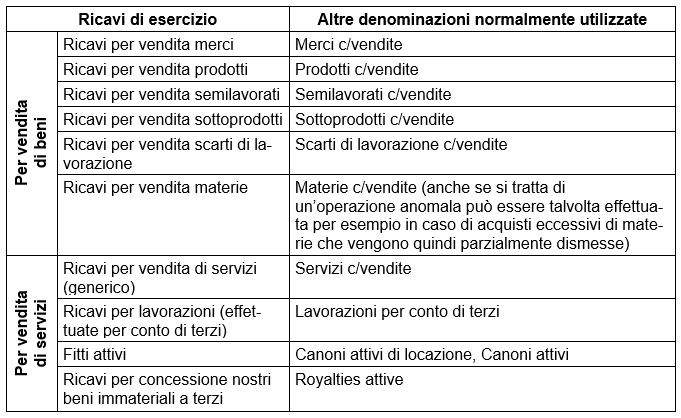 L’operazione di vendita
Un caso particolare di vendita: la cessione di beni a titolo gratuito. 

Occorre comunque la rilevazione contabile ma:
– non va applicata l’IVA (in quanto l’operazione è esente → manca requisito oggettivo); 
– al posto del credito verso il cliente (o dell’entrata di denaro, che non c’è) si rileva una perdita (un costo di esercizio) denominata “Perdite per cessioni gratuite” o “Liberalità” o similari.

Esempio: L’azienda Alfa dona prodotti alimentari ad una ONLUS per € 400



Il conto “Perdite per cessioni gratuite” (o suo omologo) è un conto derivato-economico acceso ai costi di esercizio.
VE-
VE+
L’operazione di vendita
Gli interessi attivi di dilazione:

Durante o dopo la vendita di un bene o di un servizio può accadere che l’acquirente chieda di saldare il suo debito con ritardo rispetto alle condizioni standard del contratto. 

In tal caso può rendersi necessario rilevare degli interessi di dilazione, cioè delle maggiori somme dovute dall’acquirente; questa volta si tratta di interessi “attivi” per il venditore (pari di quelli passivi sugli acquisti anche questi interessi attivi sono esenti IVA)

Gli interessi attivi possono essere:
Applicati direttamente in fattura: se già all’atto della compravendita si contratta una dilazione maggiore rispetto a quella standard 
Applicati successivamente all’emissione della fattura: allorché il compratore richieda un’ulteriore dilazione
L’operazione di vendita
Gli interessi attivi di dilazione applicati direttamente in fattura:
L’azienda Alfa vende merci per 5.000 + IVA 22% accordando al compratore, su sua richiesta, una dilazione di pagamento a 90 gg contro i 60 standard a fronte di un pagamento a scadenza maggiorato di interessi attivi pari a 16.
Il conto “Interessi attivi di dilazione” è un conto-derivato economico acceso ai ricavi di esercizio. 

Gli interessi attivi di dilazione applicati successivamente all’emissione della fattura: si dovrà semplicemente fatturare l’importo degli interessi (senza IVA)

L’azienda Alfa accorda al suo cliente un’ulteriore dilazione di 30 giorni a fronte di un pagamento  maggiorato di interessi pari a 16.
L’operazione di vendita
Gli anticipi e le caparre da clienti:

Le problematiche osservate e le relative scritture sono esattamente speculari rispetto a quelle incontrate nell’operazione di investimento.

L’anticipo ha carattere di acconto e rappresenta un incasso parziale del corrispettivo effettuato anticipatamente rispetto all’esecuzione del contratto. Il venditore deve emettere fattura per l’anticipo ricevuto, sul quale grava l’IVA.

Esempio: L’azienda Alfa richiede al compratore un anticipo di € 500 per la vendita di una partita di merci dal valore di € 5.000 € +IVA 22%. 






Il conto “Clienti c/anticipi” è un conto originario-finanziario acceso alla liquidità differita e rappresenta un debito del venditore nei confronti dell’acquirente.
L’operazione di vendita
Gli anticipi e le caparre da clienti:


Al momento della vendita del bene: il venditore emetterà fattura nei confronti dell’acquirente. Tuttavia, a fronte del costo di 5.000 addebiterà l’IVA calcolata solo sull’importo al netto dell’acconto già versato
L’operazione di vendita
Gli anticipi e le caparre da clienti:

La caparra è versata a titolo di garanzia a fronte di un eventuale inadempimento dell’acquirente o del venditore. Essa non costituisce dunque un anticipo del prezzo di acquisto e per tale motivo su di essa non grava l’IVA. Ne esistono di due tipi:
La caparra confirmatoria 
La caparra penitenziale

Esempio: A fronte del contratto di vendita di merci per € 1.000 + IVA 22%, il compratore versa una caparra di 200.
Il conto “Clienti c/caparre” è un conto originario-finanziario acceso alla liquidità differita e rappresenta un debito del venditore nei confronti dell’acquirente. 

All’atto della rilevazione della fattura di vendita:
L’operazione di vendita
Gli anticipi e le caparre da clienti:

In caso di inadempimento del cliente, il venditore trattiene la caparra  rilevando un componente positivo di reddito rappresentato da una sopravvenienza attiva.




In caso di inadempimento del venditore, l’acquirente ha diritto a riottenere una somma doppia rispetto alla caparra versata. Il maggior valore da restituire rappresenta per il venditore un componente negativo di reddito denominato sopravvenienza passiva
L’operazione di vendita
Gli oneri accessori di vendita e i ricavi accessori di vendita:
In alcuni casi l’impresa venditrice sostiene costi (es. per il trasporto o per l’imballo) che, sulla base degli accordi contrattuali o di usi commerciali, possono essere posti a carico del cliente.

In questi casi può essere richiesto, direttamente in fattura oppure a parte, il rimborso delle spese sostenute in nome e per conto del cliente.

Se il rimborso viene richiesto per lo stesso importo della spesa sostenuta ed è giustificato in fattura o con altro documento rilevante ai fini IVA, non concorre a formare la base imponibile.

Tipologie dei costi connessi alla vendita e dei ricavi accessori di vendita:
– la “gestione” del servizio di trasporto; 
– le provvigioni attive; 
– il recupero dei costi di imballaggio; 
– il recupero di altri costi accessori (magazzinaggio, assicurazione ecc.).
L’operazione di vendita
Gli oneri accessori di vendita e i ricavi accessori di vendita:
Esempio: Recuperi Spese
In relazione a un’operazione di vendita, pagate spese di trasporto in nome e per conto del cliente per € 100,00 + IVA 22% ed emessa fattura di vendita per € 600,00 (prodotti A) + € 900,00 (prodotti B) + rimborso spese per € 122,00. 

La prima operazione rilevata sarà il sostenimento delle spese in nome e per conto del cliente.


La seconda rilevazione riguarderà l’emissione della fattura di vendita vera e propria, con il recupero delle spese documentate.
VF-
VF+
L’operazione di vendita
Le rettifiche del ricavo di vendita:
Rappresentano delle rettifiche di fatturazione negative, le quali riducono l’importo da pagare da parte del cliente e quindi del ricavo effettivo a favore del venditore. 

Resi → si manifestano così i “resi su vendite” 
Abbuoni → si generano gli “abbuoni su vendite” 
Sconti: riduzione del prezzo per il regolamento anticipato → “sconti su vendite»
Arrotondamenti → “arrotondamenti su vendite”


Dal punto di vista contabile occorre procedere a rettificare indirettamente il ricavo di vendita precedentemente rilevato.

Il venditore deve emettere un documento – Nota di variazione -  che rettifica l’importo originario. Bisogna rettificare anche l’IVA. 

La scrittura «generica» è la seguente:
Il conto «Rettifiche di fatturazione» può, a seconda dei casi, denominarsi» «resi su vendite», «resi passivi», «abbuoni su vendite», «abbuoni passivi» e così via
L’operazione di vendita
Le rettifiche del ricavo di vendita:

Esempio: L’azienda Alfa vende merci per € 2.000 +IVA 22% pagamento dilazionato




Successivamente vengono restituite dal cliente merci per € 500,00 poiché avariate. 





Tutti i conti di rettifica hanno natura derivata-economica, in quanto rettificano conti derivati-economici: in particolare quelli qui movimentati rappresentano delle rettifiche di ricavo. Sono quindi dei conti derivati-economici accesi alle rettifiche di ricavo di esercizio (VE-)
Riferimenti bibliografici
Coronella S., Ragioneria generale, Cap. 18 
		(saltare Par. 18.5 e 18.6. Del Par. 18.3 			inerente la gestione del servizio di 			trasporto, limitarsi a quanto svolto in aula)